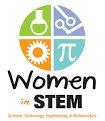 Proč je ve vědě stále málo žen? | Diskuse
Moderuje:
Marcela Linková, Ph.D.

Úvodní slovo:
Erin Kotheimer
Panelistky:
prof. RNDr. Helena Illnerová, DrSc.
prof. Ing. Jana Hajšlová, CSc.
prof. MUDr. Helena Tlaskalová-Hogenová, DrSc.
 prof. RNDr. Eva Zažímalová, CSc.
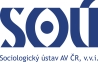 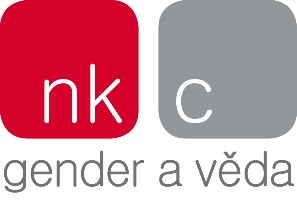 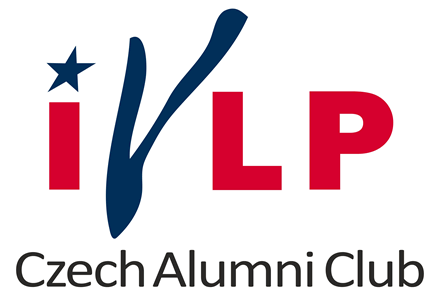 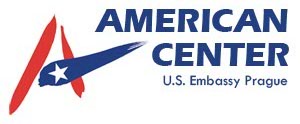 IVLP Women in STEM:boření předsudků
Multiregionální program
21 žen z 19 zemí: ČR, Gruzie, Kazachstán, Kosovo, Kypr, Libye, Maroko, Malajsie, Mexiko, Nový Zéland, Polsko, Rusko, Sri Lanka, Spojené arabské emiráty, Súdán, Tádžikistán, Trinidad a Tobago, Uzbekistán, Velká Británie
3 skupiny
STEM vzdělávání a podpora vstupu dívek do technických a přírodních věd
Veřejná politika a programy na podporu žen ve vědě
Ženy v technologiích (ženy – zakladatelky a majitelky tech firem)
Naše skupina měla něco společné: můžeme se realizovat
Ženy s názory a ochotou naslouchat
Ženy, které byly single / bezdětné / vdané nebo v partnerství s mužem, který byl v rámci své kultury naprosto výjimečně tolerantní, podpůrný – prostě odporoval obecně přijímané normě maskulinity
Tolerance nestačí, je potřeba aktivní partnerská podpora a sdílení, v Libyi stejně jako v ČR nebo Mexiku
Rana Dajani: síla inspirace
profesorka molekulární biologie na Hashemite Univerzity v Jordánsku 
zakladatelka projektů
Three circles of Alemat – mentoringový program pro muslimské ženy v Jordánu a sousedních zemích
We love reading – knihovna v každé čtvrti
NASA Goddard Centre:síla příběhů
NASA ženy nás rozbrečely, doslova
Ženy, které prokoply skleněný strop rasy, genderu a chudoby a nebály se o tom hovořit
Silné životní příběhy, které dnes ukazují cestu dětem ze znevýhodněných skupin
Oddělení, které má na starosti diverzitu a rovnost a implicit bias 
Moje otázka: Jak zajistíte, že se management, vedoucí týmů, účastní školení na diversitu?
Odpovědí je udivený výraz: Chtějí zde pracovat a toto je součástí našeho profesního vzdělávání vedoucích pracovníků
School of Arts and Engineering: STEM vzdělávání s uměním od mateřské školy
I takhle se děti učí
Od MŠ do 12 let
Disciplinární předměty a společenské problémy, kdy musí zapojit vše – fyziku, chemii, matiku, umění, výpočetní vědy, socioekonomické vědy, historii, literaturu a jazyk
Oddělené třídy matiky a fyziky pro holky a kluky – odstranit stereotype threat
Od MŠ děti učí metody
Učí se i venku v přírodě – pozorování
Alumni klub – jejich absolventi na SŠ úrovni se zapojují do výuky a mentoří
3M: strukturální změna a leadership v soukromé firmě
Bez silného vedení a jeho odhodlání a zaštítění tématu se nic nezmění
Ženy ve vedení jsou dobré pro zlepšení pracovních podmínek i pro generování zisku
Vnitřní analýzy 
Zastoupení žen a mužů na různých pozicích, včetně vedoucích
Analýza procesu implementace strukturálních opatření a dopadů těchto opatření
Budoucnost vědy v současném globální pořádku
The American Association for the Advancement of Science
Pokora 
Občanský protest a angažovanost
Diverzita a rovnost
K čemu a jak vzdělávat děti
ČR jako montovna, Gruzie, Tádžikistán a další skáčou od zemědělství k technologiím
Kritické myšlení, transdisciplinarita, diverzita a práce s informacemi
Strukturální opatření
Černé děti  a holky a další znevýhodněné skupiny nejsou hloupé, ale naráží na předsudky
Proto musí konat instituce, děti samy to nevyřeší svojí snahou
Otázky do diskuse
Procentní zastoupení žen mezi výzkumnicemi v ČR již několik let klesá, v současné době je na úrovni 26,9% (Monitorovací zpráva za rok 2016). Jaké jsou dle Vás hlavní příčiny tohoto stavu?
Domníváte se, že se během Vaší profesní dráhy změnily podmínky pro vědeckou práci, které ovlivňují profesní uplatnění žen ve vědě? 
Jaké jsou dle Vašeho názoru příčiny toho, že téma vyrovnaného zastoupení a férového uplatnění žen ve vědě je v ČR obtížně přijímáno?
Jaká opatření na institucionální úrovni (grantové agentury a výzkumné instituce a VŠ) by dle Vašeho názoru mohly pozitivně ovlivnit uplatnění a profesní rozvoj žen-vědkyň?
Žijeme v době alternativních faktů. Jakou roli by měla hrát věda, včetně společenských věd a humanit, ve společnosti?